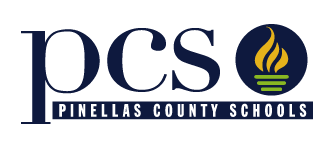 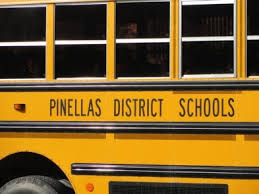 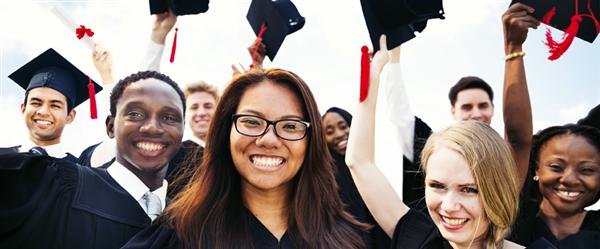 https://www.pcsb.org/Page/837
CLASS of 2029
Discover Your Future: Choice Application 2019
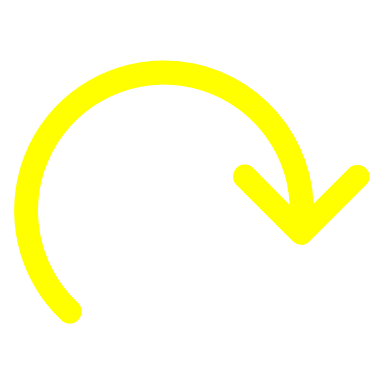 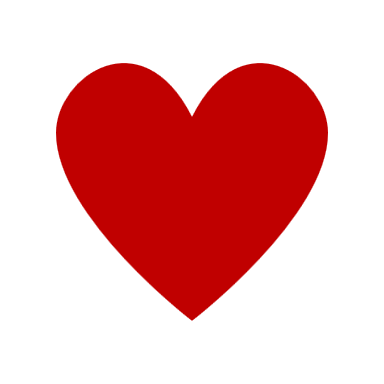 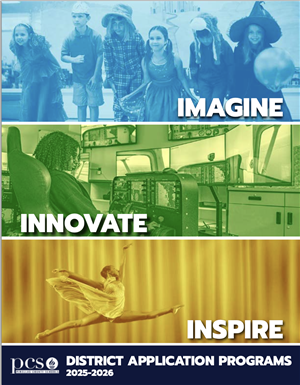 PCS offers nearly 80 programs focused on students interests, talents and learning styles.
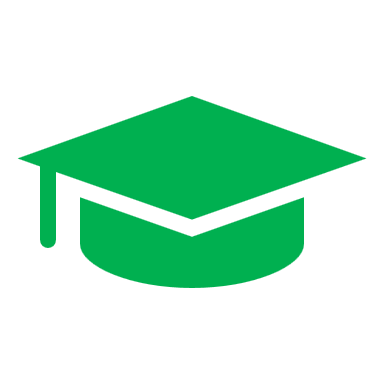 The Application Period for the 2024-2025 school year is:  


The Acceptance period for the 2023-2024 school year is Feb.12 - 21,2025
Jan. 7-17, 2025
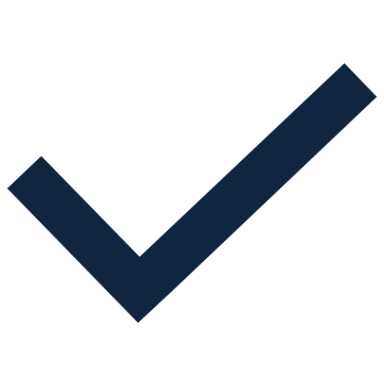 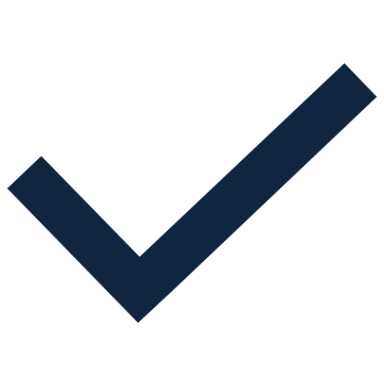 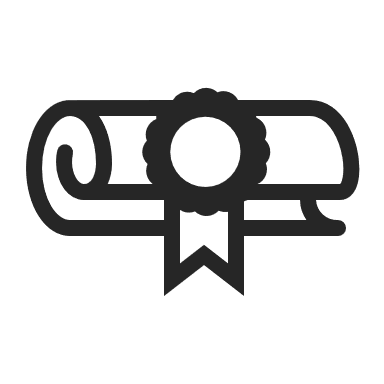 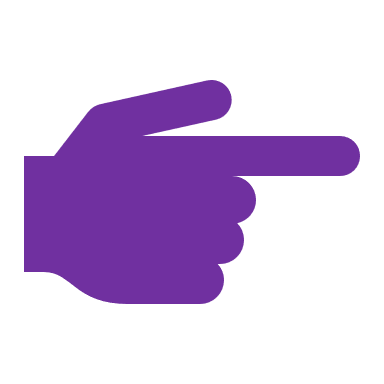 Need to be in Algebra I Honors or higher level math to apply
IB Program
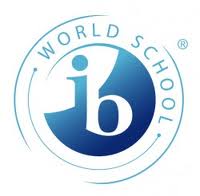 Where: Palm Harbor University HS 
St. Petersburg HS 
Largo HS
What: 
The IB Program offers 2-years of rigorous IB Diploma curriculum in 11th and 12th grades.

During 9th and 10th grade, students will be offered a challenging pre-diploma program.
 
Recognized by top universities around the world!
Six Areas of Study:
Language
Second Language
Individuals & Societies
Experimental Sciences
Mathematics 
The Arts
Focuses On:
Creativity 
Action 
Service
About IB World Wide
https://www.pcsb.org/domain/2908
https://www.pcsb.org/domain/2908
Cambridge Advanced International Certificate of Education (AICE)
Earn Bright Future Scholarship
Where: 
Tarpon Springs HS, Clearwater HS, Countryside HS, & Hollins HS

Cambridge-AICE is an international diploma that allows students to earn college credits while learning through a challenging and advanced curriculum. 

Pre-AICE curriculum is offered during 9th and 10th grade AICE curriculum is offered during 10th, 11th, and 12th grade.
Developed by Cambridge University to prepare students for post-secondary education!
https://www.pcsb.org/domain/2750
Clearwater HS:
Hollins HS:
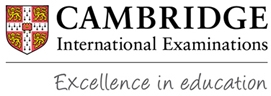 https://www.pcsb.org/site/Default.aspx?PageID=8396
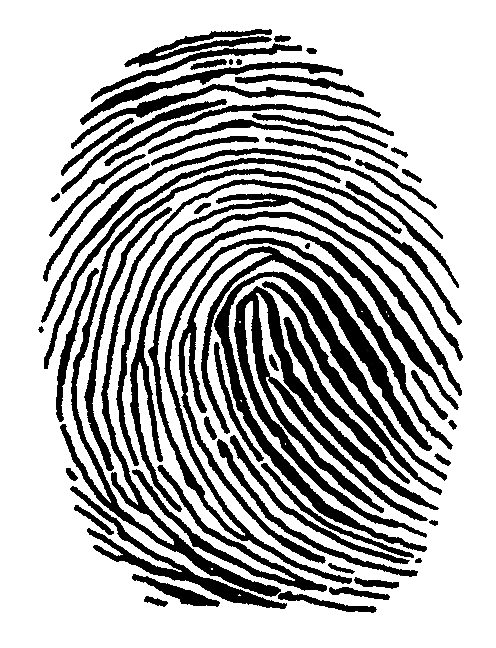 Criminal Justice Academy
Where: Pinellas Park HS 

What: 
4-year program

Designed for students interested in law, law enforcement, or criminal-justice related careers

Students will learn about forensic science, law investigations, and court and police procedures
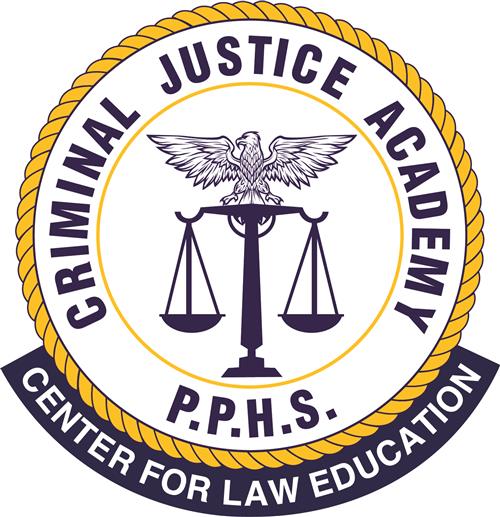 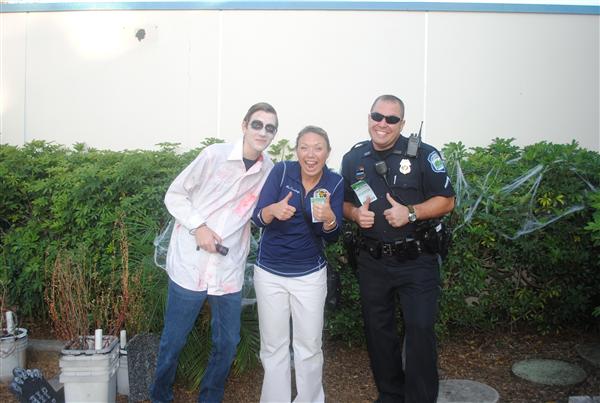 Criminal Justice Academy Video
Video of CJA
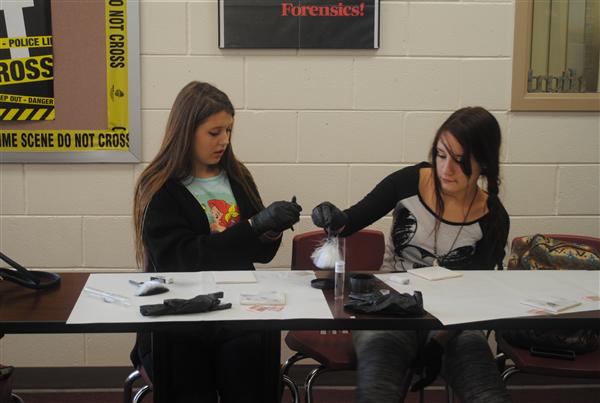 https://www.pcsb.org/domain/2746
Center for Wellness and Medical Professions
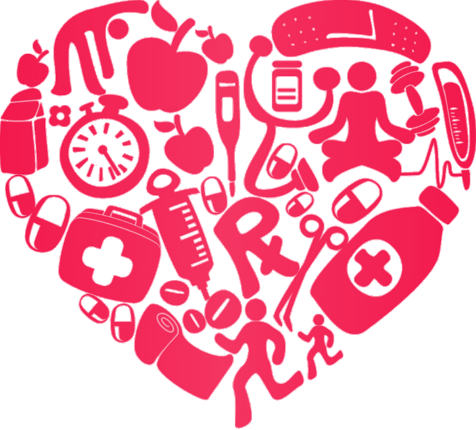 Where: Palm Harbor University HS 
Boca Ciega HS
What:
Prepares students to work in the medical field 

Students develop a commitment to personal wellness and disease prevention

Prepares students to pursue postsecondary education or to enter an entry level medical or wellness position
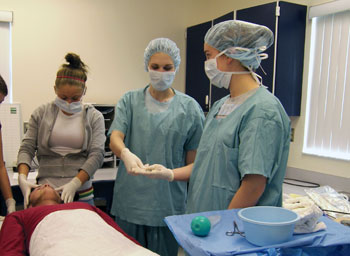 Boca Ciega: https://www.pcsb.org/domain/1225
Palm Harbor: 
https://www.pcsb.org/Page/34826
Exploring Careers & Education in Leadership (ExCEL)
Where: Largo High    

What:             
Student-centered learning environment

Prepares students for colleges and careers

Hands-on learning and activities in additional to traditional teaching

Focuses on career exploration through shadowing    

Based on the AVID philosophy 

Focuses on building strong leaders through real world experiences
Areas of Study:
Leadership
Career Development
Internships
Interdisciplinary Class Project
https://www.pcsb.org/domain/3314
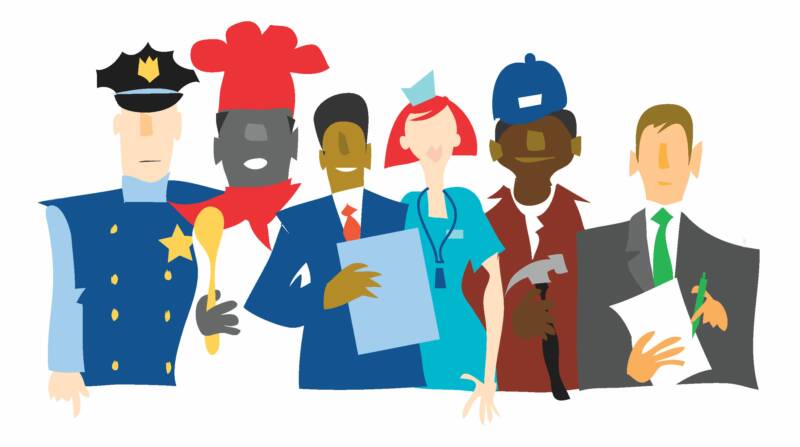 Business Economics Technology Academy (BETA)
Curriculum highlights: business, technology, and economic concepts, industry competencies and certifications, and marketplace trends with traditional core classes.
Where: Gibbs HS
https://www.pcsb.org/domain/2548 

What: 
Curriculum focused around business and technology systems
Prepares students for immediate job placement or college entrance after graduation
Provides job shadowing and internship opportunities
BETA
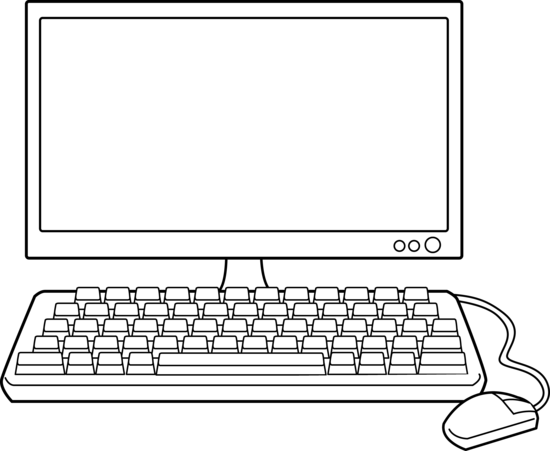 Pathways:
Digital Video Technology
Business and Entrepreneurial Pathway
Computer Science Pathway
Game and Simulation Pathway
First Responders: National Guard Center for Emergency Management
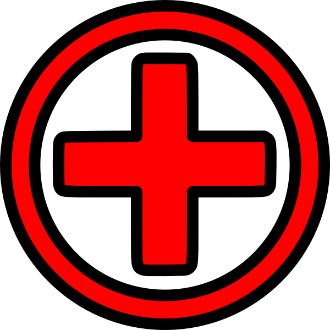 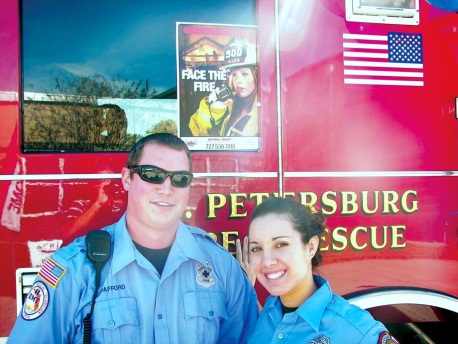 https://www.pcsb.org/domain/2747
Where: Pinellas Park HS 

What:
Focus on service to community through a variety of careers in emergency management, planning and response. 
Students will acquire leadership and team-building skills through project-based learning, mock disaster drills, disaster preparedness training and other hands-on experiences with state-of-the-art equipment.
Students can earn an industry certification in Firefighting and Emergency Medical Responder
Potential Courses:
Emergency Planning
Safety, First Aid, & CPR
Basic Fire Fighting Concepts
Community Based Organizations
National Response Plan & National Incident Management System for Homeland Security
Disaster Day 2019
Potential Careers:
Paramedic	
EMT
Social Worker
Dispatcher 

Air Traffic Controller
Fire Fighter
Security Guard 
Health Educator
Disaster Day Video!
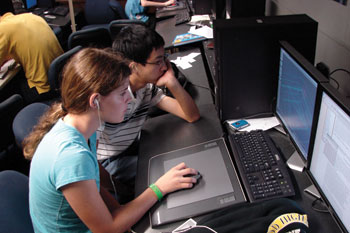 Center for Advanced Technologies (CAT)
Lakewood High School
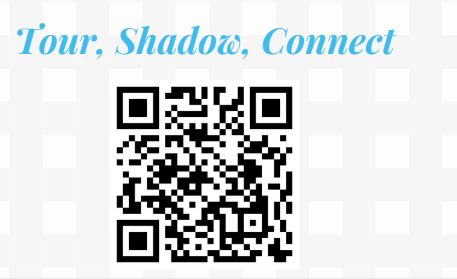 Founded in 1990, the Center for Advanced Technologies, or CAT, is one of the most well-known mathematics, science, and computer education magnet programs in Pinellas County. 
Choose from 3 different Pathways:
	- Robotics
	- Artificial Intelligence
	- Content Creation
CAT Video
https://www.pcsb.org/domain/2600
Institute for Science, Technology, Engineering, & Mathematics (ISTEM)
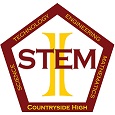 https://www.pcsb.org/domain/10128
Points of Interest:

Local, state, regional, & international science fairs participation

Hands-on curriculum
 
Focus on research

State-of-the-art equipment

Real world experience
Where: Countryside HS
Designed for students with strong skills and interest in STEM fields
Includes 3 strands of focus (grades 10-12):
Biotechnology
Computer Applications/IT Network Security 
Multimedia/Television Production

Offered certifications: Microsoft Office Specialist, Adobe Suite, Apple FinalCut Pro, Biotechnology, & CompTIA Network+
Fundamental Programs
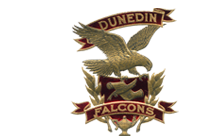 Where: Osceola, Boca Ciega, Dunedin
 What:
Mandatory monthly parent meetings
Regular communication with teachers
Homework heavy curriculum
Demerit system
Stricter dress code enforced 
Higher expectations for student behavior and cooperation
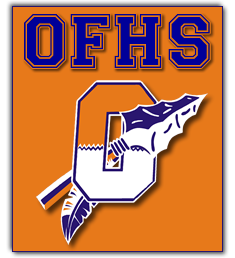 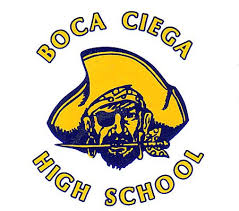 You know fundamental
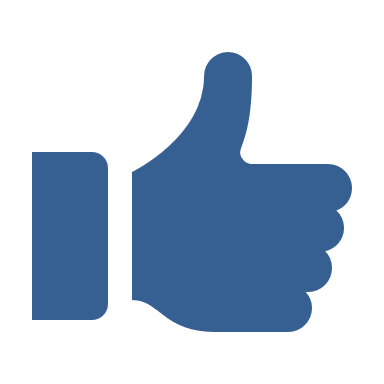 Pinellas County Center for the Arts (PCCA)
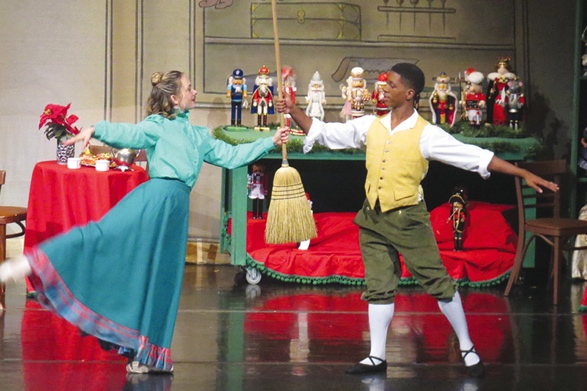 Program Tracks:
Dance
 
Design Technology

Visual Arts

Music 
     (Instrumental & Vocal)

Theatre Arts
     (Performance & Musical)
Gibbs High School

Fulfill your academic requirements while 
      concentrating a specific art field 
Designed as a college prep program
Prepares students for a career in their selected art field
Auditions are necessary before accepted into the program
Provides students with scholarship opportunities for post-secondary education 
https://www.youtube.com/watch?v=tqqXiz6l9Aw
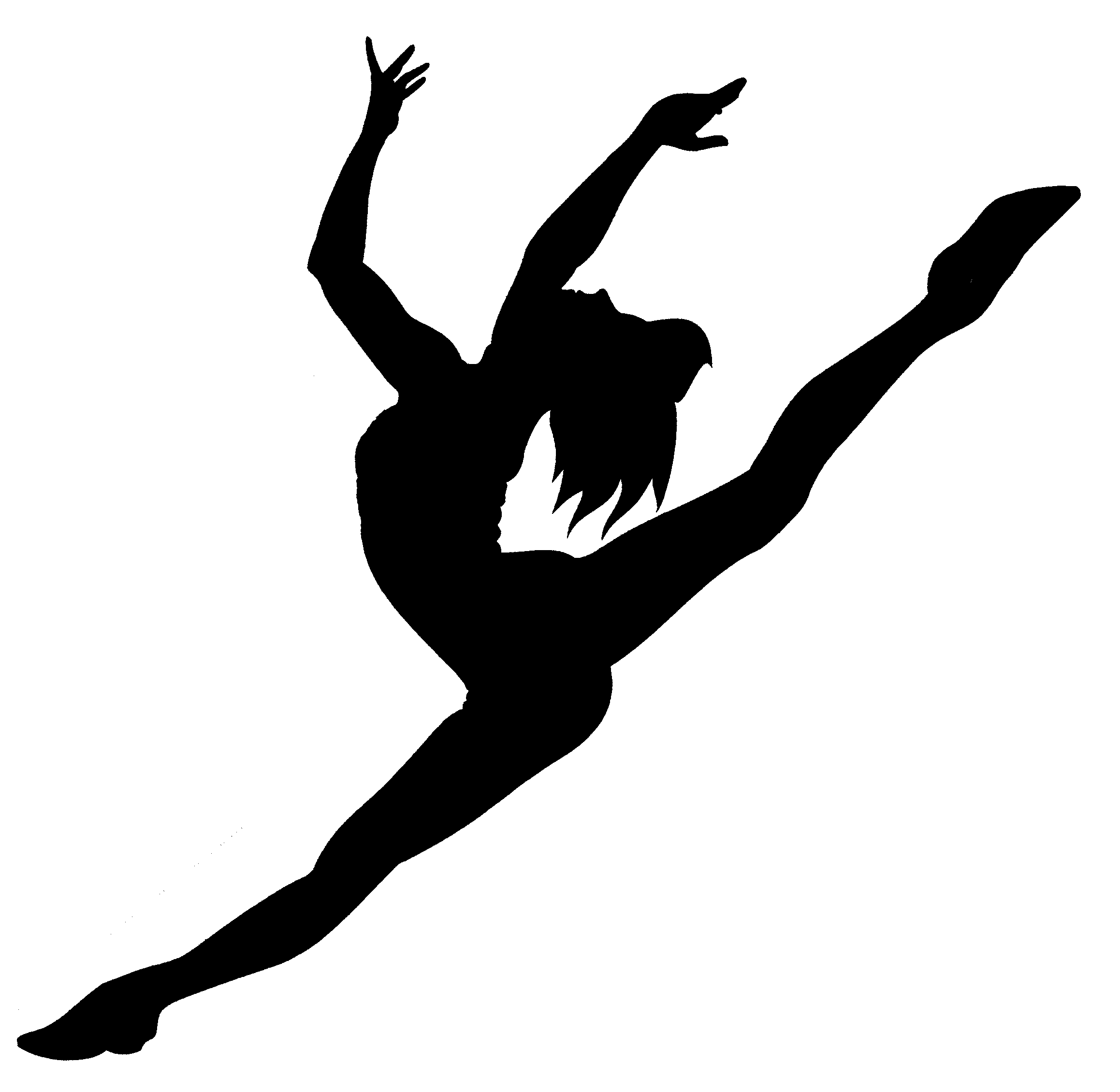 Gibbs HS Video
Richard O. Jacobson Technical High School of Seminole
Career Programs:

Building Construction Technology
Commercial & Digital Arts
Electricity
Game and Simulation Programming
Marine Mechanics
Nursing
Veterinary Assistant
*Formerly the Career Academies of Seminole
About Tech High
Students at Tech High participate in hands-on activities and collaborate on meaningful projects that train them to be critical thinkers and problem solvers. Students have the opportunity to take advanced-level classes, earn industry certifications, participate in internships and take advantage of college dual enrolment.
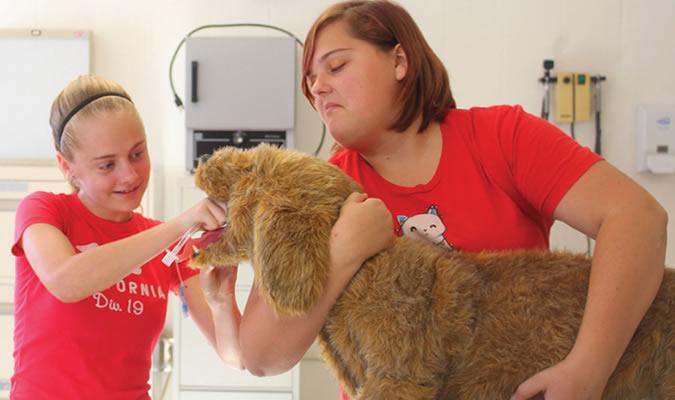 https://www.pcsb.org/techhigh
Video of CAS
Center for Culinary Arts
Where: Hollins HS

What:
4 years of training in the fields of culinary trade

Hands-on experience learning how to prepare dishes

Students will be prepared for career in food service and hospitality 

May earn up to three industry certifications
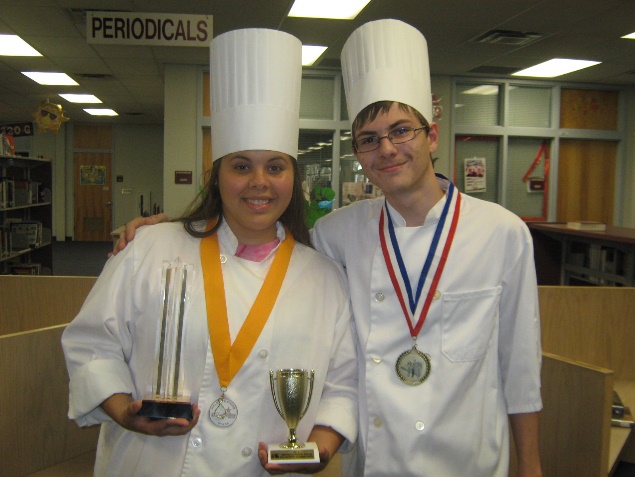 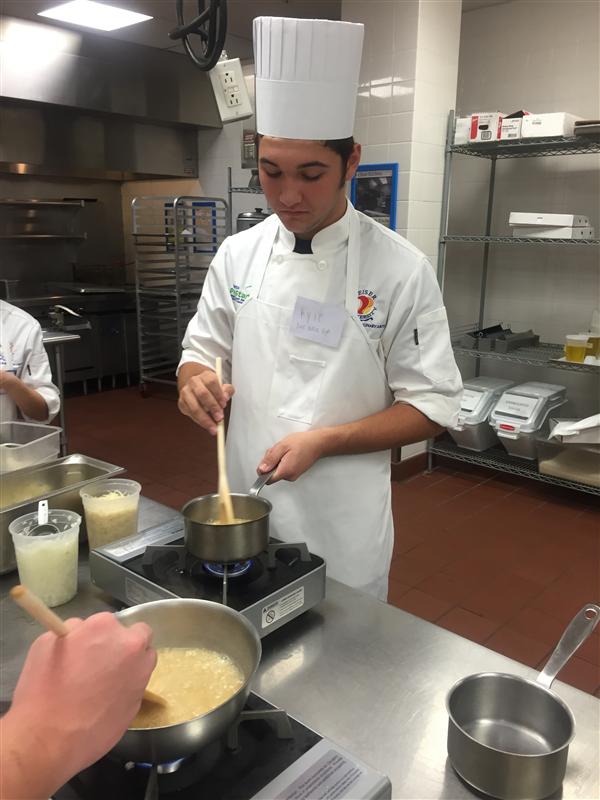 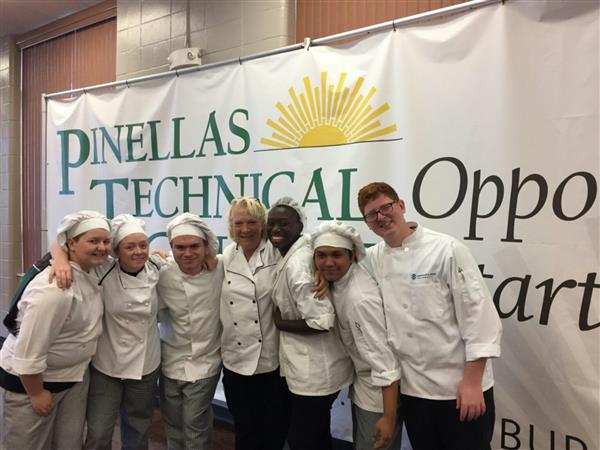 https://www.pcsb.org/domain/2479
The Academy of Entertainment Arts
https://www.pcsb.org/domain/2480
AEA is the fusion of an arts and technology program
Hollins 
High
 School
Programs: 
Film
 Game Design 
 Animation 
 Music Production
 Photography & Image Design
 Branding & Entrepreneurship
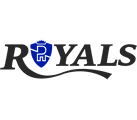 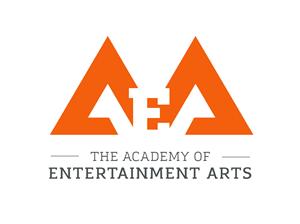 Clearwater High
Career Academy for International Culture and Commerce

Countryside
Center for Computer Technologies

Hollins
Academy of Entertainment Arts

Dunedin
Academy of Architectural Design and Building Technologies 

East Lake
Academy of Engineering

Gibbs
Automation Production

Lakewood
Academy for Aquatic Management Systems & Environmental Technology
Journalism
Career Academies
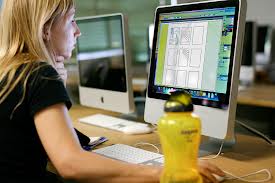 List of Career Academi with Websites
Northeast
Center for Culinary Arts
Academy of Finance
Academy of Information Technology
Automotive Academy

Seminole
Center for Education and Leadership
RISE Academy (Resilience in Student Experience)

St Petersburg 
Center for Construction Technologies
Hospitality & Tourism
Junior Achievement 3DE

Tarpon Springs
Jacobson Culinary Arts Academy
Veterinary Science Academy
Career Academies (cont.)
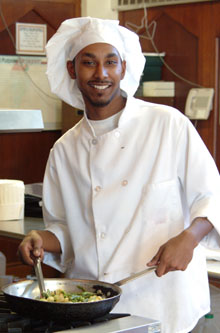 You have so many choices and opportunities! Take advantage and explore them!!
Shadowing/Tours/Discovery Nights etc.
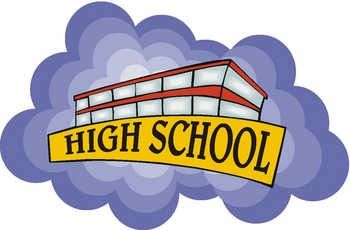 All programs run tours, shadowing and Discovery Night differently. Click below to keep up-to-date with the information we have or go to the different high school websites. See your counselor for more information, too!
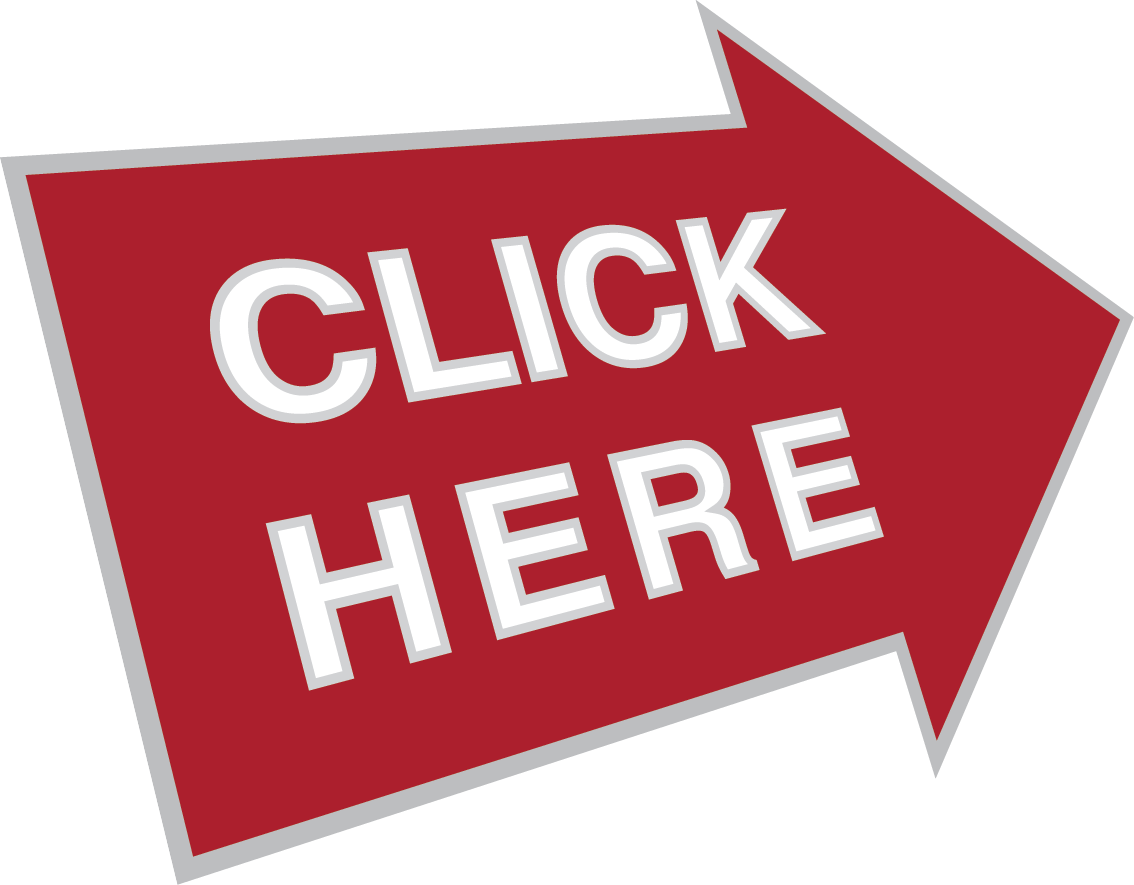 https://new.express.adobe.com/webpage/CfQFSjINwML6p

https://www.pcsb.org/Page/42833
Architecture, Construction and Electricity
Academy of Architecture, Robotics and Construction  Dunedin High
Center for Construction Technologies  St. Petersburg High
Construction Technology Program  Richard O. Jacobson Technical High School at Seminole
Electricity Program  Richard O. Jacobson Technical High School at Seminole
Automotive, Manufacturing & Marine Technology
Automotive Manufacturing Technology Center  Northeast High
Marine Service Technology  Richard O. Jacobson Tech High
Business Management & Technology and Finance
Academy of Finance  Northeast High
Business Economics Technology Academy (BETA)  Gibbs High
Career Academy of International Culture and Commerce  Clearwater High
Arts: Digital, Performing & Visual: Dance, digital media, music, theatre and visual arts
Leadership Conservatory for the Arts Tarpon Springs High                
Pinellas County Center for the Arts (PCCA)  Gibbs High
Academy of Entertainment Arts  Dixie Hollins High
Commercial and Digital Arts Program  Richard O. Jacobson Technical High School Seminole
Communications, Journalism & Multimedia Studies: Photography, videography & design, for publication in print and on the web. Industry certifications offered
Center for Journalism and Multimedia  Lakewood High
Culinary Arts: Cooking & Restaurant Management
Academy of Culinary Arts  Northeast HS (S)
Center for Culinary Arts  Hollins High (Mid)
Jacobson Culinary Arts Academy  Tarpon Springs High (North)
Education and Leadership
Exploring Careers & Education in Leadership (ExCEL)  Largo High
Center for Education and Leadership (M)  Seminole High
International Studies
Cambridge Program – Advanced International Certificate of Education (AICE)  Clearwater High, Hollins High, Tarpon Springs High
International Baccalaureate (IB) Program  Palm Harbor University High (N), Largo High (M), St. Petersburg High (S)
Career Academy of International Culture & Commerce  Clearwater High
Environmental Technology
Academy for Aquatic Management Systems & Environmental Technology  Lakewood High
Fundamental: Parent-teacher-student commitment to a quality education enables growth in the areas of responsibility and self- discipline. Among the school’s requirements are daily homework, dress code, and monthly parent meetings
Boca Ciega Fundamental (South), Dunedin Fundamental (North), Osceola Fundamental (Mid)
Veterinary Science
Veterinary Science Academy
Tarpon Springs High
Veterinary Sciences Program
Richard O. Jacobson Technical High School
Science, Technology, Engineering and Mathematics
Academy of Engineering
East Lake High
Academy of Architecture, Robotics & Construction 
Dunedin High
Academy for Aquatic Management Systems & Environmental Technology
Lakewood High
Academy of Information Technology
Northeast High
Business Economics Technology Academy (BETA)
Gibbs High
Center for Advanced Technologies (CAT)
Lakewood High
Gaming Simulation and Programming
Richard O. Jacobson Technical High School
Institute for Science, Technology, Engineering and Mathematics (ISTEM) 
Countryside High
Medicine, Public Safety & Law
Center for Wellness and Medical Professions 
Boca Ciega High & Palm Harbor University High
Criminal Justice Academy
 Pinellas Park High
Nursing
Richard O Jacobson Tech High
First Responders
National Guard Center for Emergency Management  Pinellas Park High